শুভেচ্ছা
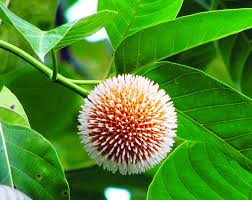 পরিচিতি
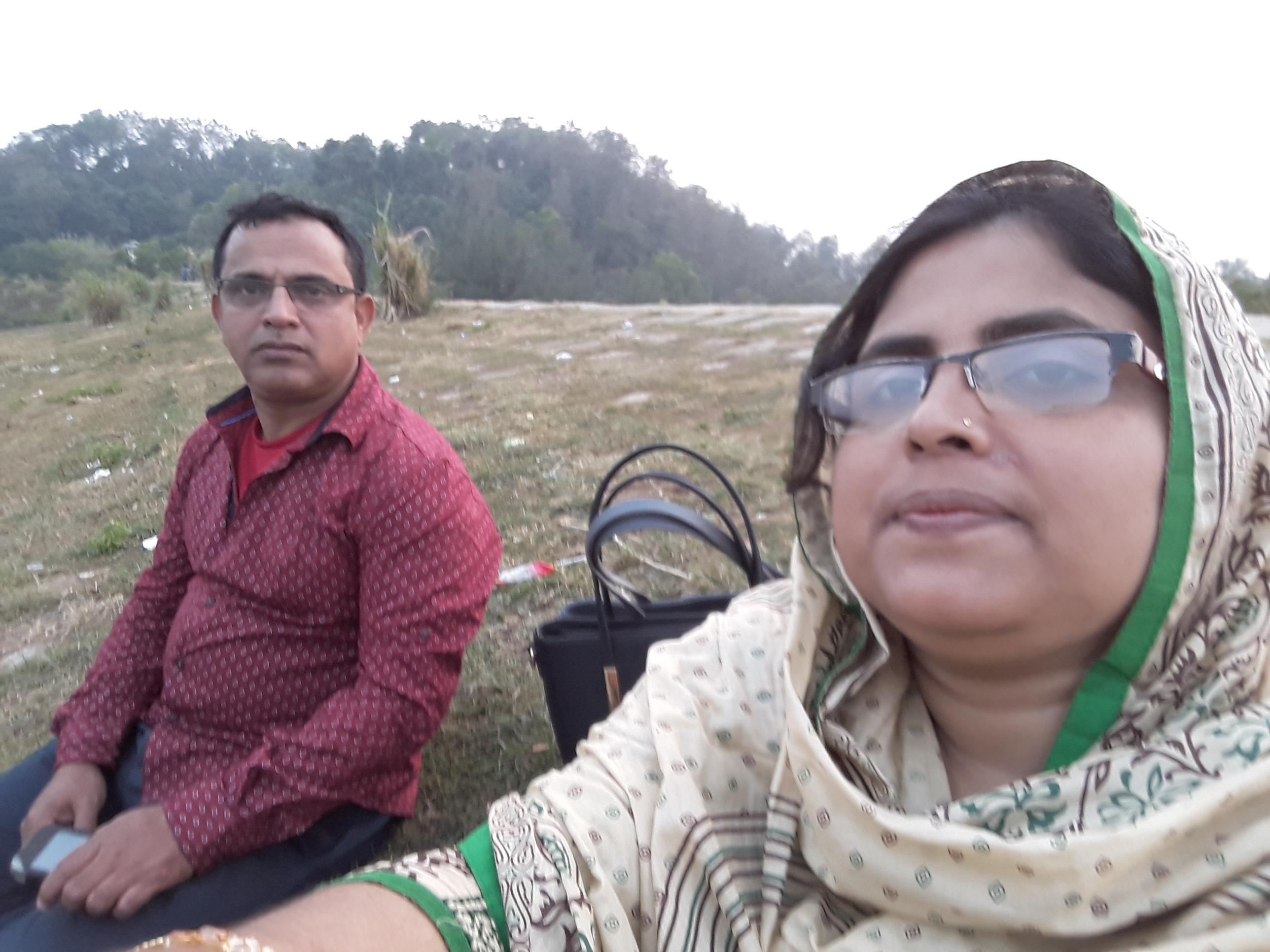 শ্রেণি- ৭ম 
বিষয়- বিজ্ঞান 
অধ্যায়- দ্বিতীয় 
প্যাঠাংশ – পাঠ-১-২
পারভীন আক্তার (সিনিয়র সহঃ শিক্ষক) 
শহীদ মেজর সালাহ উদ্দিন মমতাজ বীর উত্তম উচ্চ বিদ্যালয় ,ফেনী 
মোবাইল-০১৮১৭৭২৪৫৮৪
E-mail add-parvin311278@gmail.com.
শিক্ষণ ফল
এই পাঠ শেষে শিক্ষার্থীরা-
১।কোষ কী বলতে পারবে।
২। উদ্ভিদ ও প্রাণিকোষের চিহ্নিত চিত্র অঙ্কন করতে পারবে।
৩।  উদ্ভিদ ও প্রাণিকোষের মধ্যে তুলনা করতে পারবে।
ছবিটি দেখে প্রশ্ন গুলোর  উত্তর দাও
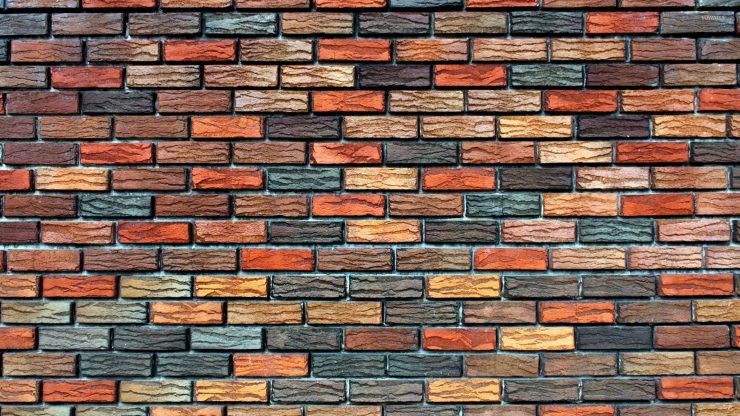 দেওয়ালটি কী দ্বারা তৈরি ?
ছবিটি কীসের  ?
উদ্ভিদ ও প্রাণি দেহ অসংখ্য কী দ্বারা গঠিত ?
কোষ দ্বারা গঠিত
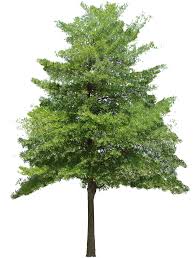 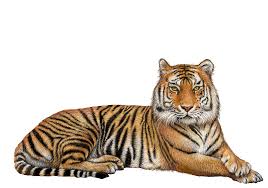 প্রাণি
উদ্ভিদ
আজকের পাঠ----
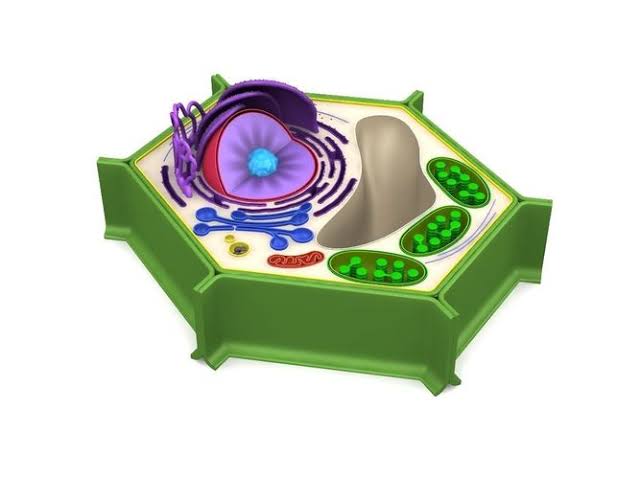 উদ্ভিদ ও প্রাণি  কোষ
কোষ কী?
** জীবদেহের গঠন ও কাজের একককে কোষ বলে
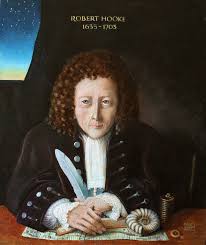 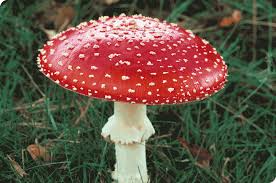 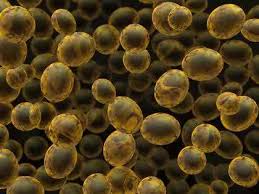 ** বিজ্ঞানী রবার্ট হুক ১৬৬৫ খ্রিঃ বোতলের ছিপি পরীক্ষা করে মৌচাকের মত কতগুলো বক্স পরপর সাজানো দেখতে পান ,এ গলোকে তিনি কোষ নাম দেন।
বিজ্ঞানী রবার্ট হুক
?
কোষ প্রাচীর
প্লাজমা মেমব্রেন
রাইবোসোম
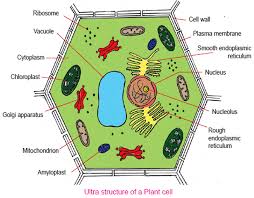 গলজি বডি
মসৃণ -এন্ডোপ্লাজমিক জালিকা
প্লাষ্টিড
নিউক্লিয়াস
কোষ গহবর
অমসৃণ -এন্ডোপ্লাজমিক জালিকা
মাইটোকন্ডিয়া
উদ্ভিদ কোষ
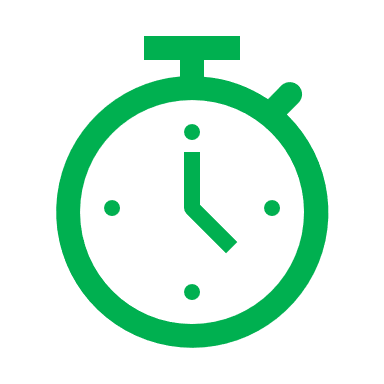 সময়ঃ ৫ মিনিট
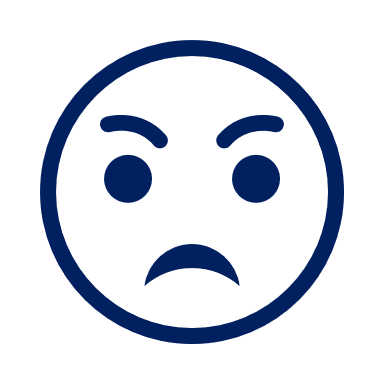 একক কাজ
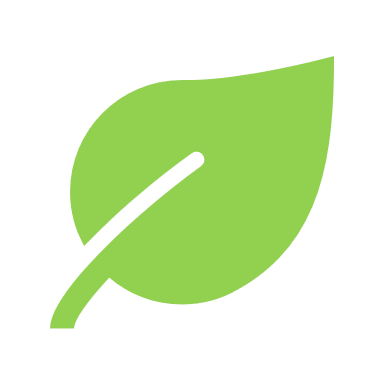 উদ্ভিদ কোষের অঙ্গাণুগুলোর  নাম লিখ
?
প্লাজমা মেমব্রেন
মসৃণ -এন্ডোপ্লাজমিক জালিকা
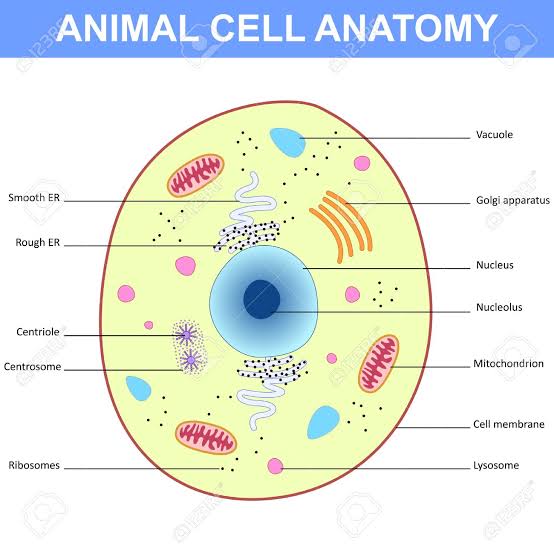 গলজি বডি
অমসৃণ -এন্ডোপ্লাজমিক জালিকা
নিউক্লিয়াস
সেন্ট্রিওল
কোষ গহবর
সেন্ট্রোজম
মাইটোকন্ডিয়া
প্রাণি কোষ
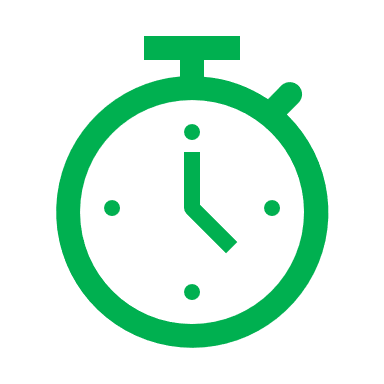 সময়ঃ ৮ মিনিট
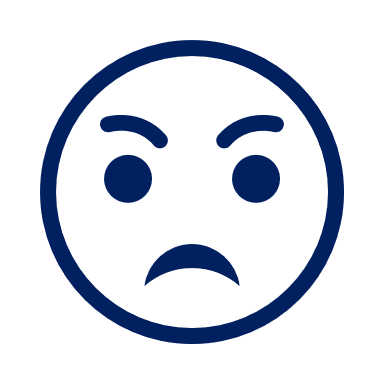 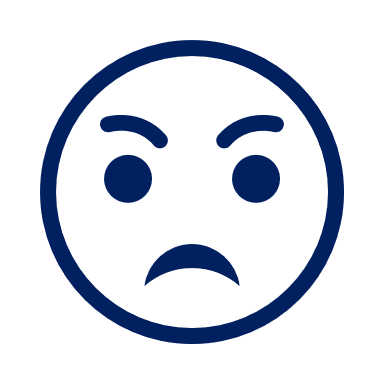 জোড়ায় কাজ
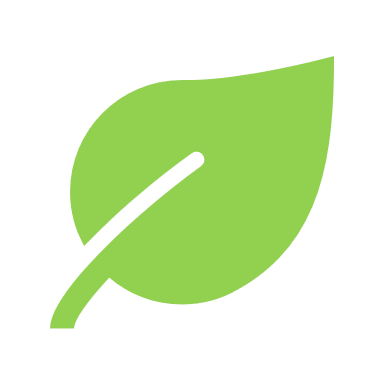 প্রাণিকোষের অঙ্গাণুগুলোর  নাম লিখে, উদ্ভিদ কোষের অঙ্গাণুগুলোর সাথে মিল কর
উদ্ভিদ ও প্রাণি কোষের মধ্যে প্রধান প্রধান পার্থক্য গুলোর প্রতি লক্ষ্য কর
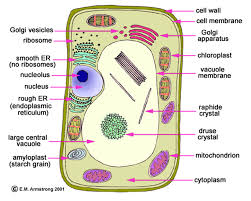 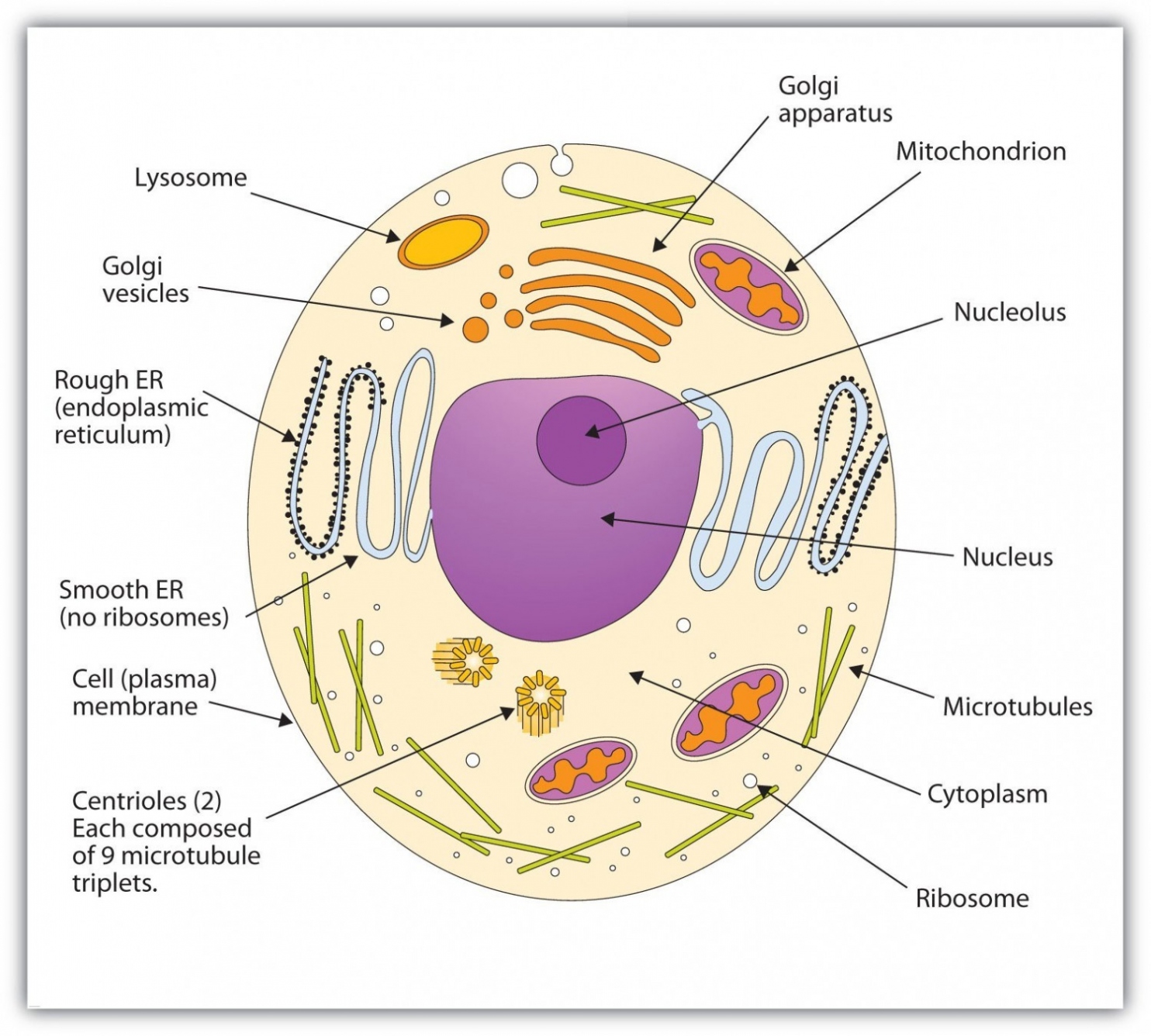 কোষ প্রাচীর
প্লাষ্টিড
নিউক্লিয়াস
সেন্ট্রিওল
কোষ গহবর
প্রাণি কোষ
উদ্ভিদ কোষ
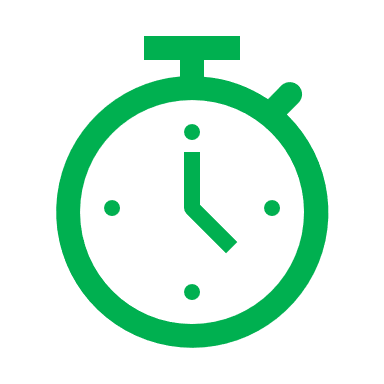 সময়ঃ ১০মিনিট
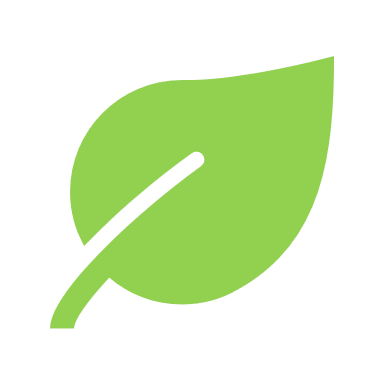 দলীয় কাজ
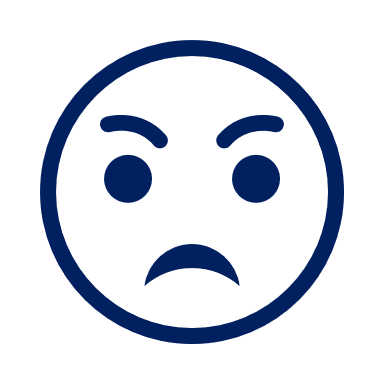 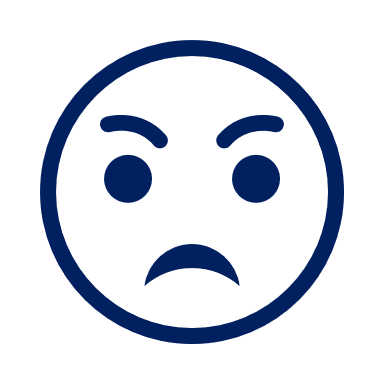 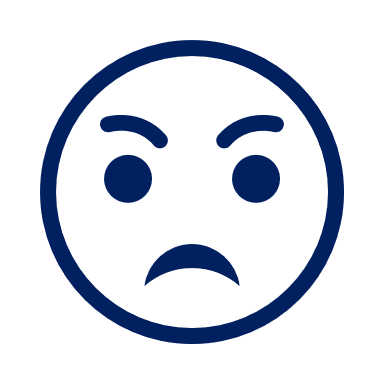 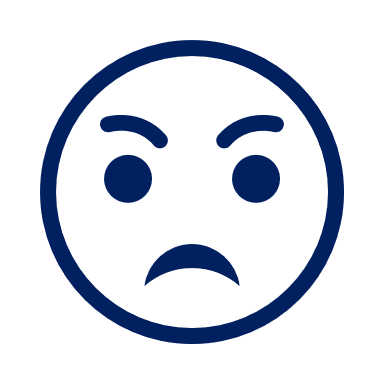 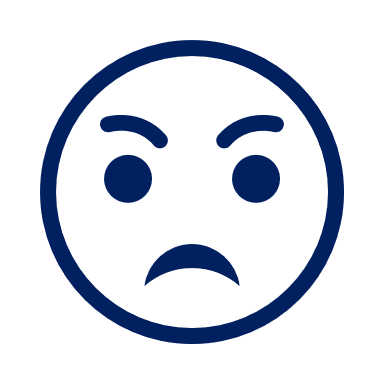 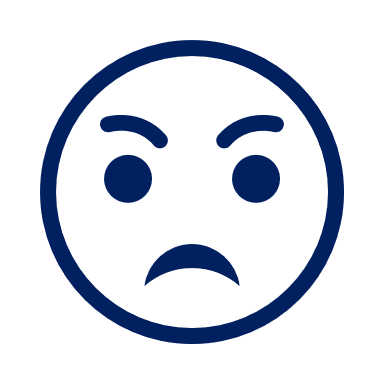 উদ্ভিদ ও প্রাণি কোষের মধ্যে প্রধান প্রধান পার্থক্যগুলো লিখ
মূল্যায়ন
প্রশ্নঃকোন কোষে প্লাস্টিড থাকে?
প্রশ্নঃসেন্ট্রোজম কোন কোষে থাকে?
প্রশ্নঃ  প্রাণি কোষে কোন অঙ্গাণুটি থাকে না ?
ক)মাইটোকন্ডিয়া
খ) নিউক্লিয়াস
ঘ) কোষ গহ্বর
গ)জড় কোষ প্রাচীর
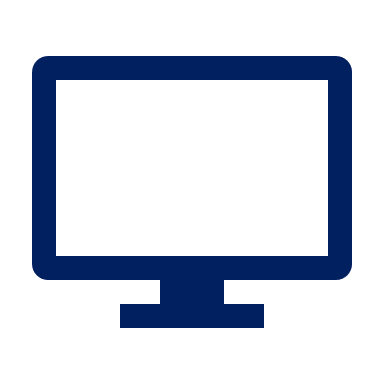 বাড়ীর কাজ
উদ্ভিদ ও প্রাণি কোষের চিহ্নিত চিত্র আঁক
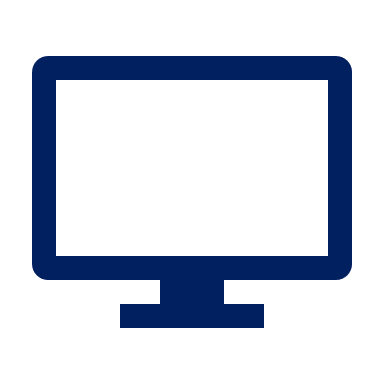 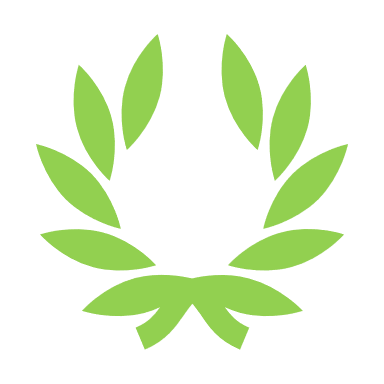 ধন্যবাদ